Quote of the Day:
“I don’t know what’s so great about living in Switzerland, but the flag’s a big plus…”
				***Thanks to Arianna Napper for this super cheesy quote
Total War
Union strategy #1:The Anaconda Plan
Brainchild of General Winfield Scott

Defeat the CSA in three steps:
Create a military blockade of all southern ports
Cut the Confederacy in half using the Mississippi River
Take the CSA capital (Richmond, VA)
Union strategy #2:“Total War”
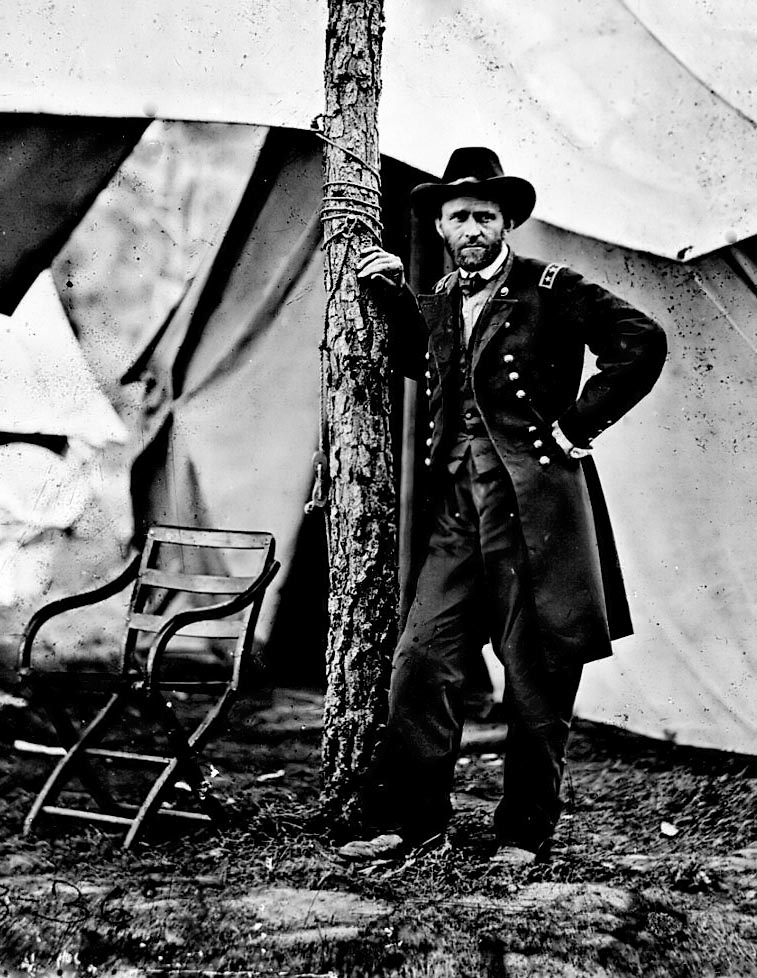 Plantation in Georgia
Railroad station at Atlanta, Georgia (before Sherman)
Railroad Station at Atlanta, Georgia (after Sherman)
Downtown Atlanta, Georgia
Downtown Charleston, South Carolina
The remains of the railroad station at Charleston, South Carolina
Secession Hall in Charleston, South Carolina
Destruction of railroad tracks (Georgia)
Preparation for making a “Sherman Necktie”
In process: making a Sherman’s necktie
Final product: “Sherman Necktie”